Волгоградская региональная общественная организация молодежное патриотическое объединение «ПОКОЛЕНИЕ»
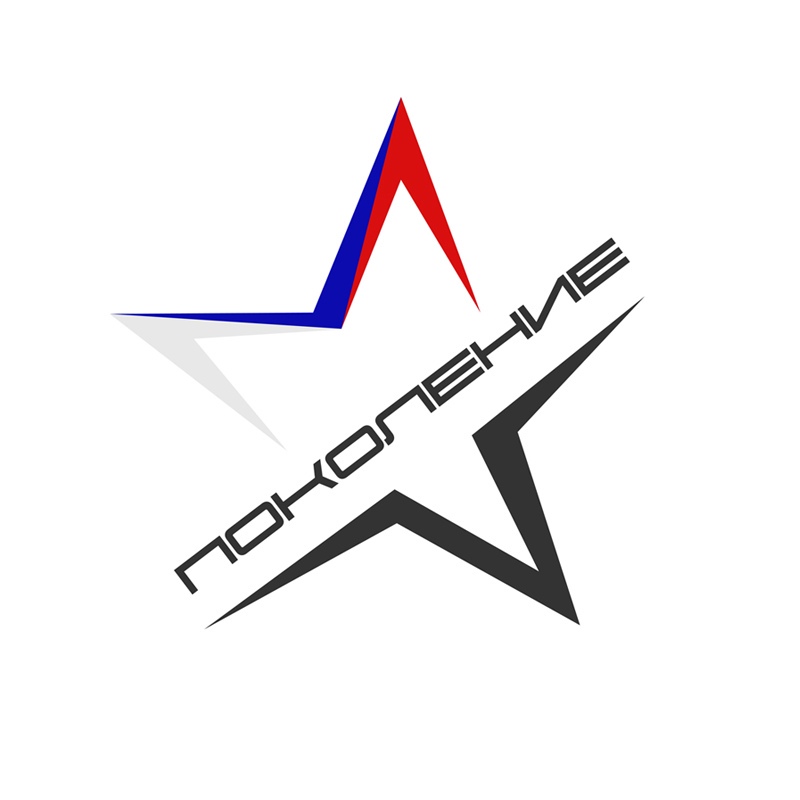 ОПИСАНИЕ
Волгоградская региональная общественная организация Молодежное патриотическое объединение "ПОКОЛЕНИЕ" осуществляет на территории Волгоградской области деятельность в сфере увековечивания Памяти воинов, погибших при защите Отечества, а также патриотическому воспитанию молодежи.Поисковая работа в составе объединения уже более 15 лет ведется Юнармейским военно-патриотическим поисковым отрядом «Курган». Поисковый отряд «Курган» является гордостью и основоположником нашего объединения. На счету отряда несколько сотен поднятых останков погибших в Сталинградской битве солдат и десятки установленных имен и судеб.Помимо поисковых работ в рамках программы работы объединения, активисты проходят школу молодого бойца и основы военной службы. Изучают историю нашей Родины, историю событий Великой Отечественной Войны. В изучение общей программы объединения включены так же общевойсковые Уставы Вооружённых Сил Российской Федерации, история создания и развития Вооружённых сил Российской Федерации, состав, структуру и виды Вооружённых сил Российской Федерации. Активистами объединения изучаются основы здорового образа жизни. В изучение данной программы включены: оказание первой медицинской помощи пострадавшему, занятия по первоначальной обработке ран и правил наложения повязок.Также на базе организации создан волонтерский центр «Новые горизонты», в котором добровольчество развивается в следующих направлениях: патриотическое, социальное, экологическое и событийное. Основная задача центра популяризация волонтерства на территории Волгоградской области.
За все время существования организации, было проведено множество мероприятий, о некоторых из них мы сейчас Вам и расскажем…
Поисковая деятельность
Нашей командой со дна озера поднят авиационный двигатель от самолета, потерпевшего крушение во время Великой Отечественной войны. По предварительным данным двигатель модификации М105П принадлежал военному истребителю ЯК-9.Команде поисковиков предстоит провести тщательное исследование объекта и установить более точную информацию.Работа над поднятием двигателя велась нашей командой не один год, и, благодаря помощи неравнодушных местных жителей и волгоградцев, будет открыта еще одна страница в истории Великой Отечественной войны!
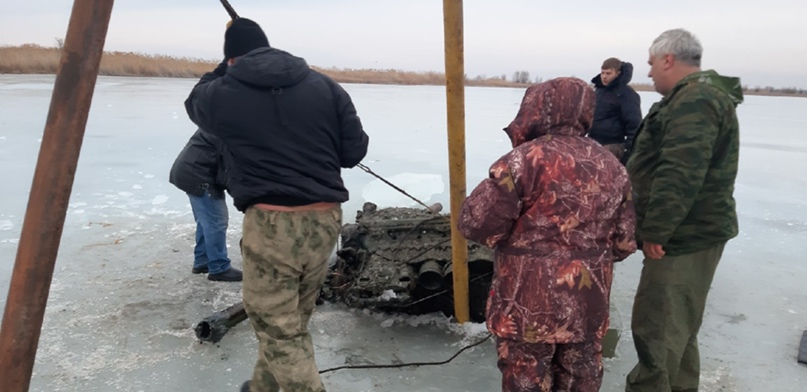 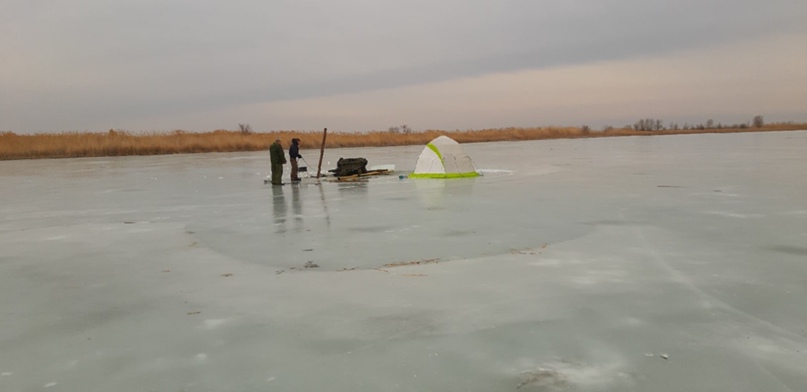 Патриотическое воспитание
Активисты нашего отряда открыли серию выездных экскурсий юнармейского военно-поискового музея по школам из отдаленных сел Светлоярского муниципального района.Также посетителям экскурсии выпала возможность познакомиться с деятельностью "Поколения" и пообщаться со сверстниками-юнармейцами из нашего поискового отряда "Курган".В общей сложности экспозиция побывает в 11 селах Светлоярского района. Экскурсии посетят более 500 школьников.
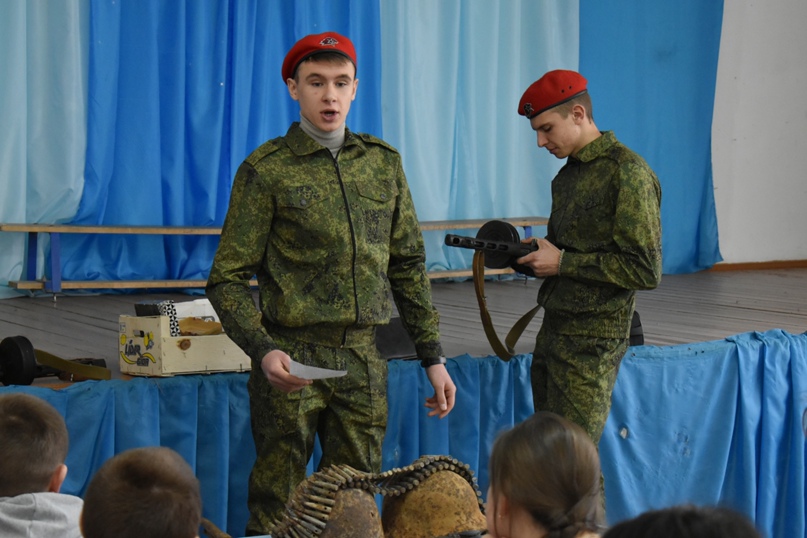 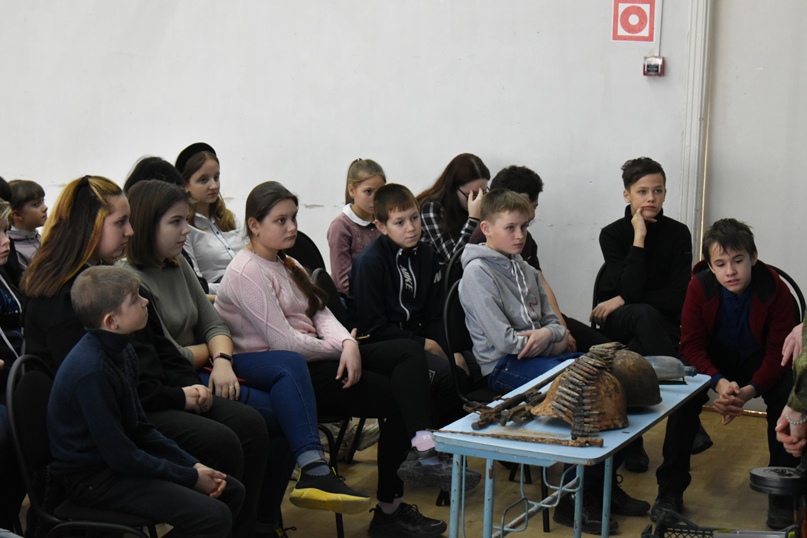 Организовали сбор и передачу гуманитарной помощи для жителей Донбасса, прибывших на территорию РФ.В сборе приняли участие жители Красноармейского района.
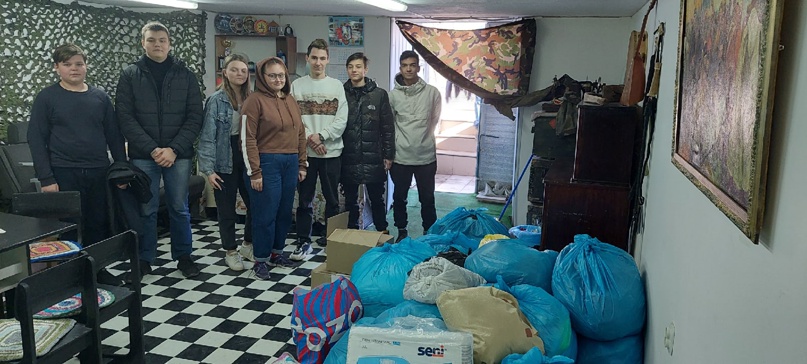 День Победы!
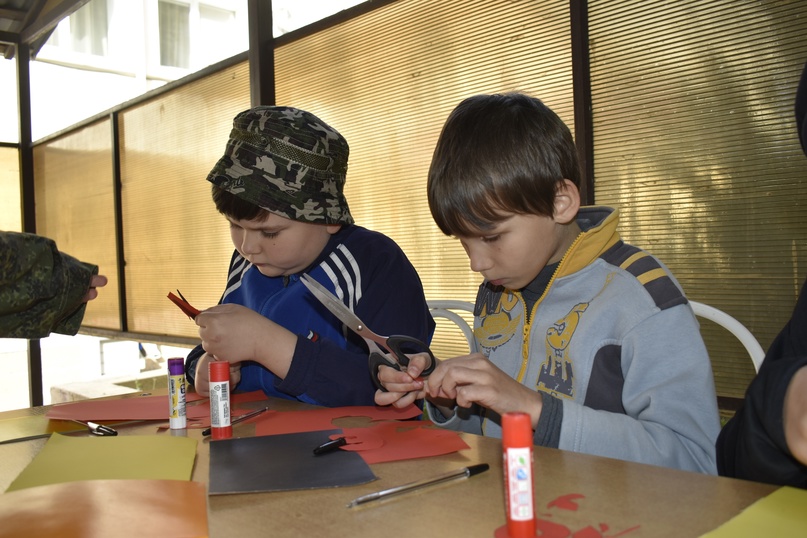 Мы вместе с воспитанниками Красноармейского социально-реабилитационного центра для несовершеннолетних сделали своими руками открытки для Ветеранов и Участников Великой Отечественной войны.Ребята очень старались! Теперь открытки будут вручены адресатам!
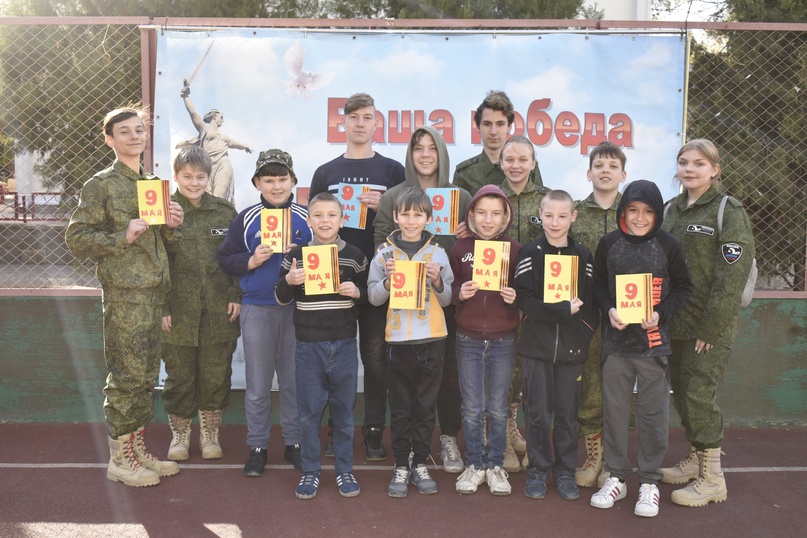 Поздравили с Днем Победы Ветеранов, тружеников тыла и детей войны Красноармейского района!Совместно с АНО "Центр помощи населению "Солнечный дом" ребята побывали в гостях у дитя военного Сталинграда Валентины Михайловны Поддубной, труженицы тыла Лидии Петровны Петровой, а Участницу Великой Отечественной войны Екатерину Наумовну Соломахину ребята поздравили с 97-летием! Все Герои получили в подарок много теплых слов, а также открытки от воспитанников Красноармейского реабилитационного центра для несовершеннолетних
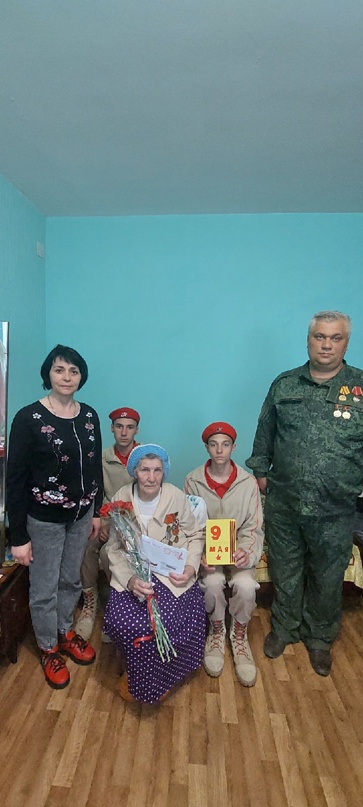 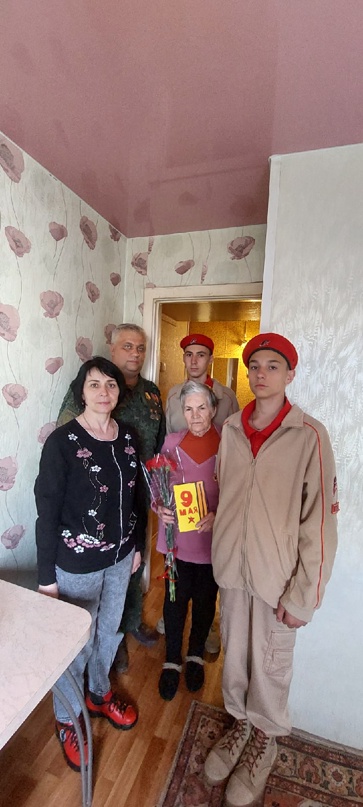 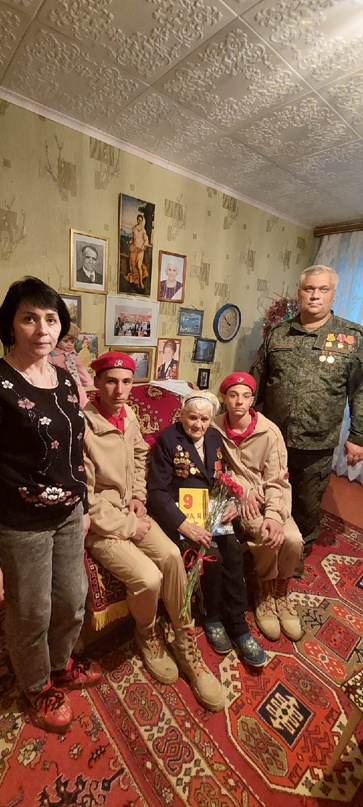 В преддверии Дня памяти и скорби, наши юнармейцы провели в Красноармейском районе акцию "Мы помним". Ребята вышли на улицу, пообщались с людьми и напомнили жителям и гостям района (а некоторым рассказали) об этой важной дате и призвали не забывать своей истории! Ведь пока жива история, наш народ непобедим!
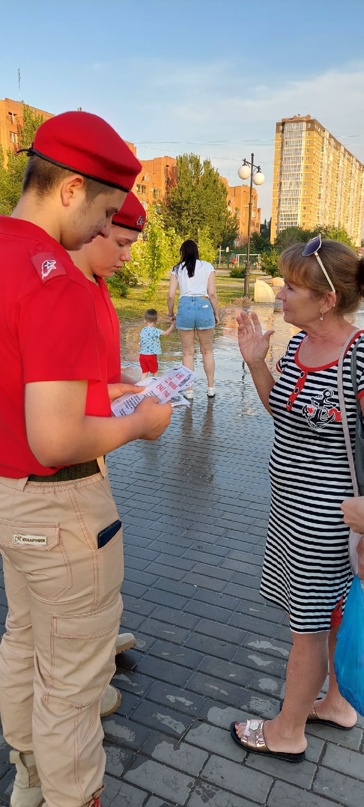 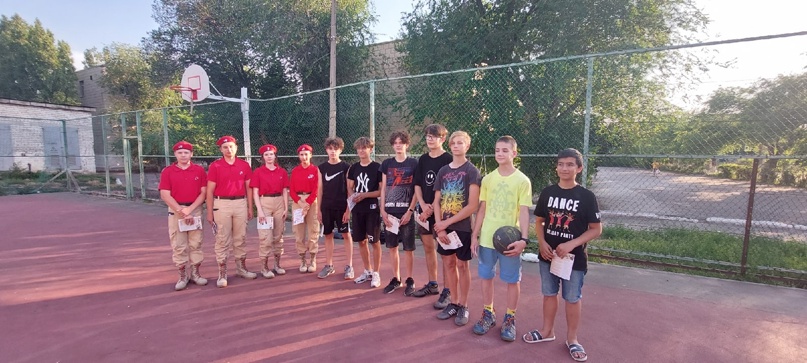 Экология- это модно!
В нашем клубе за неделю было собрано более 120 килограмм батареек.В этом эко-тренде приняли участие учащиеся школ Красноармейского района.
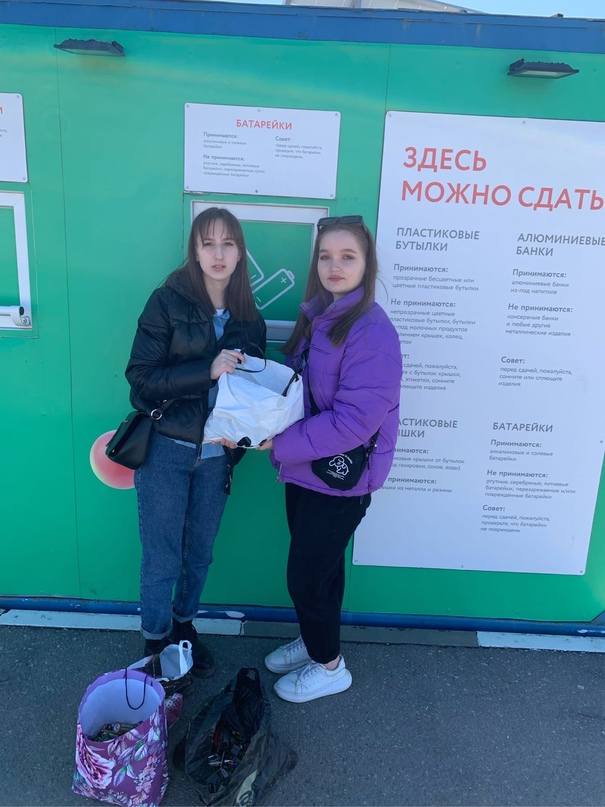 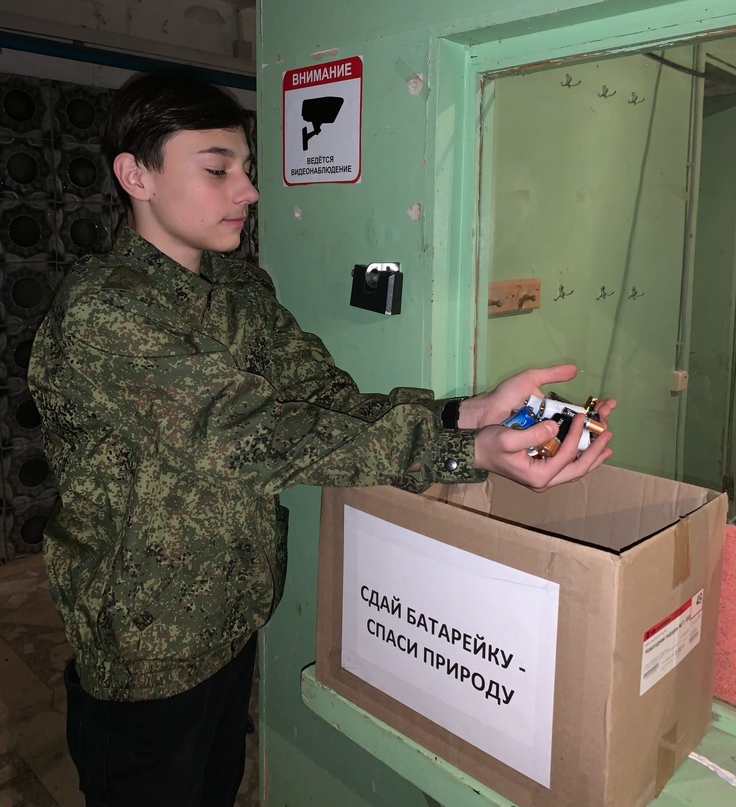 Мы за чистый город!
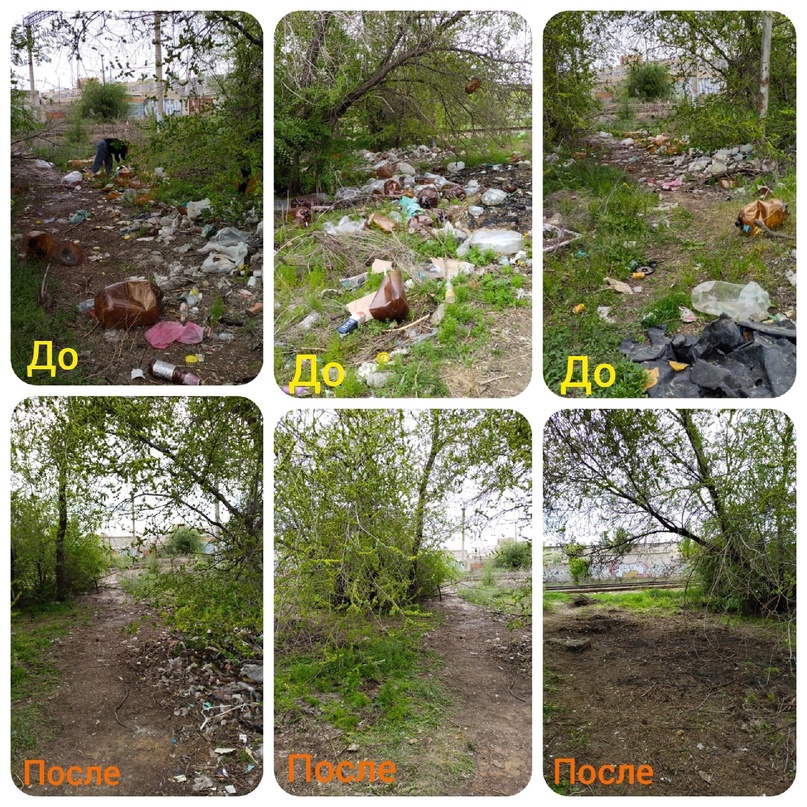 провели субботник в одном из самых загрязненных мест Красноармейского района - трамвайное кольцо по ул. Марийская.Мусора оказалось настолько много, что все, что мы убрали, не влезло в 1 самосвал! В следующие выходные обязательно уберем весь оставшийся мусор!
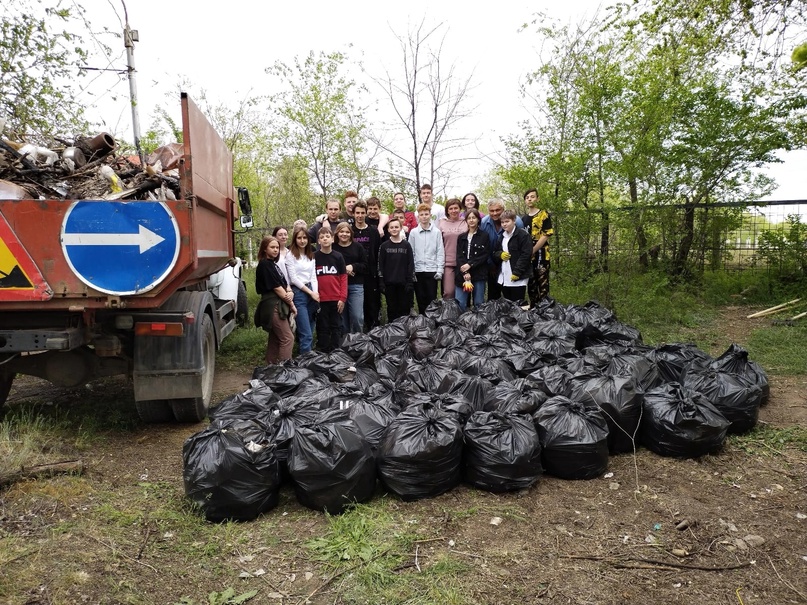 Помогаем узнавать новое
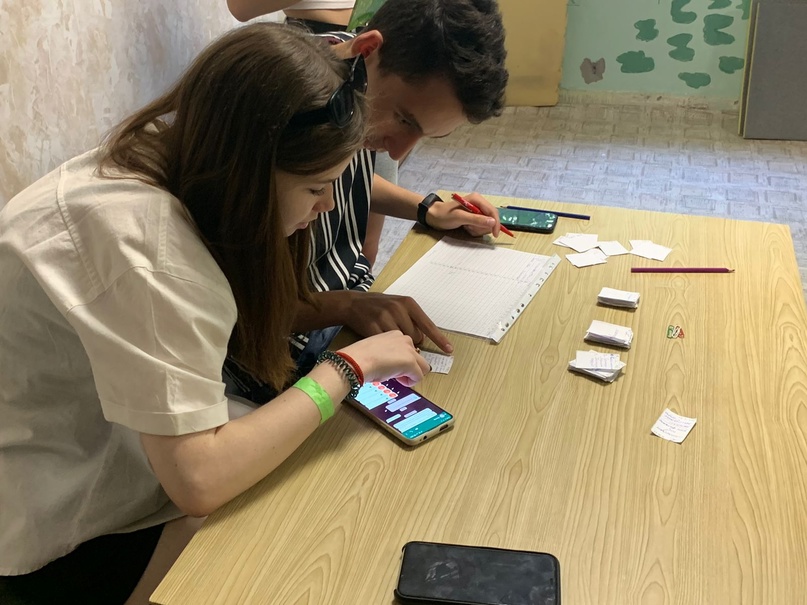 Провели интеллектуальный КВИЗ, посвященный Международному Дню защиты детей, для учащихся Красноармейского района!
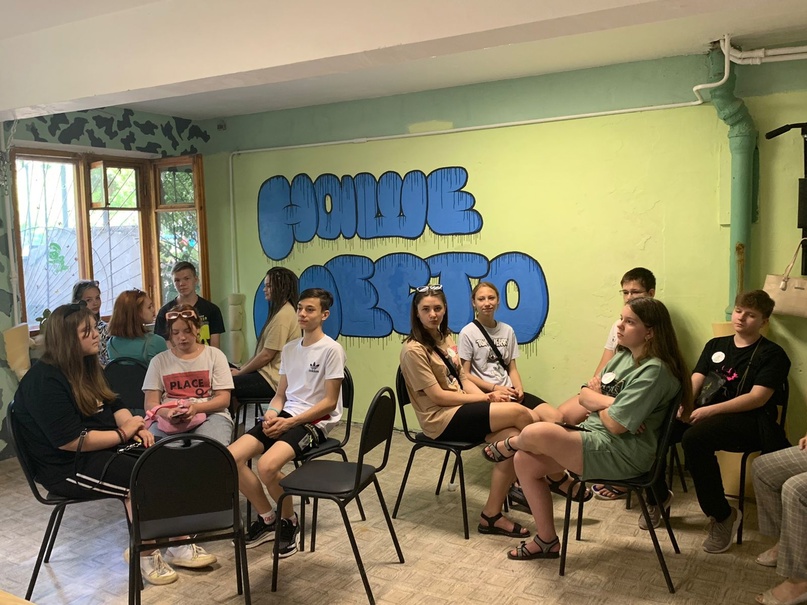 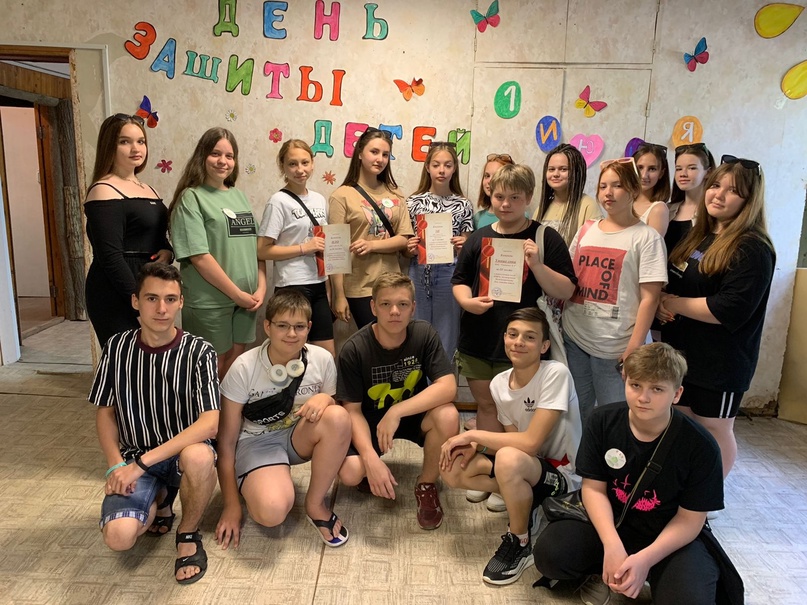 НАШИ РЕЗУЛЬТАТЫ
Наши активисты активно ведут добровольческую деятельность и являются постоянными участниками, лауреатами и призерами мероприятий и конкурсов различного уровня.
Стали победителем грантового конкурса молодежных инициатив "Хочу делать добро" благодаря которому была открыта памятная мемориальная плита посвященная солдату Красной Армии Лоенко Андрею Лазаревичу и другим бойцам, погибшим в сражениях за южные подступы к Сталинграду.
Проект "Дорогами Южных рубежей", поддержанный Фондом президентских грантов во 2 конкурсе 2020 года благодаря которому проведено 2 Вахты Памяти на территории Южных рубежей Сталинграда, а также мы приобрели поисковый инвентарь, туристическое оборудование и автомобиль УАЗ.А в Красноармейском районе города Волгограда появился военно-поисковый интерактивный музей.
Благотворительный фонд Владимира Потанина поддержал проект "Наше место"! что позволило, создать не только музей, но и спортзал, студия видеоблогера, студия моделирования и пространство для тех, кто любит полезно провести время после школы.
А в 2022году, Фонд Президентских Грантов поддержал наш проект "Новорбранец34"и На базе подросткового клуба открылся центр допризывной подготовки в Котором ребята смогут улучшить свою физическую форму, развить бытовые навыки, узнать о юридических аспектах воинской службы, научиться тактике ближнего и дальнего боя, обращению с оружием. А Лучшие воспитанники центра смогут совершить прыжки с парашютом и посетить музей Вооруженных Сил РФ в Москве.В марте 2022 Президентский фонд культурных инициатив поддержал проект о съемке фильма о поднятии самолета.
У нас созданы все условия для самореализации детей и подростков.
Информация о команде
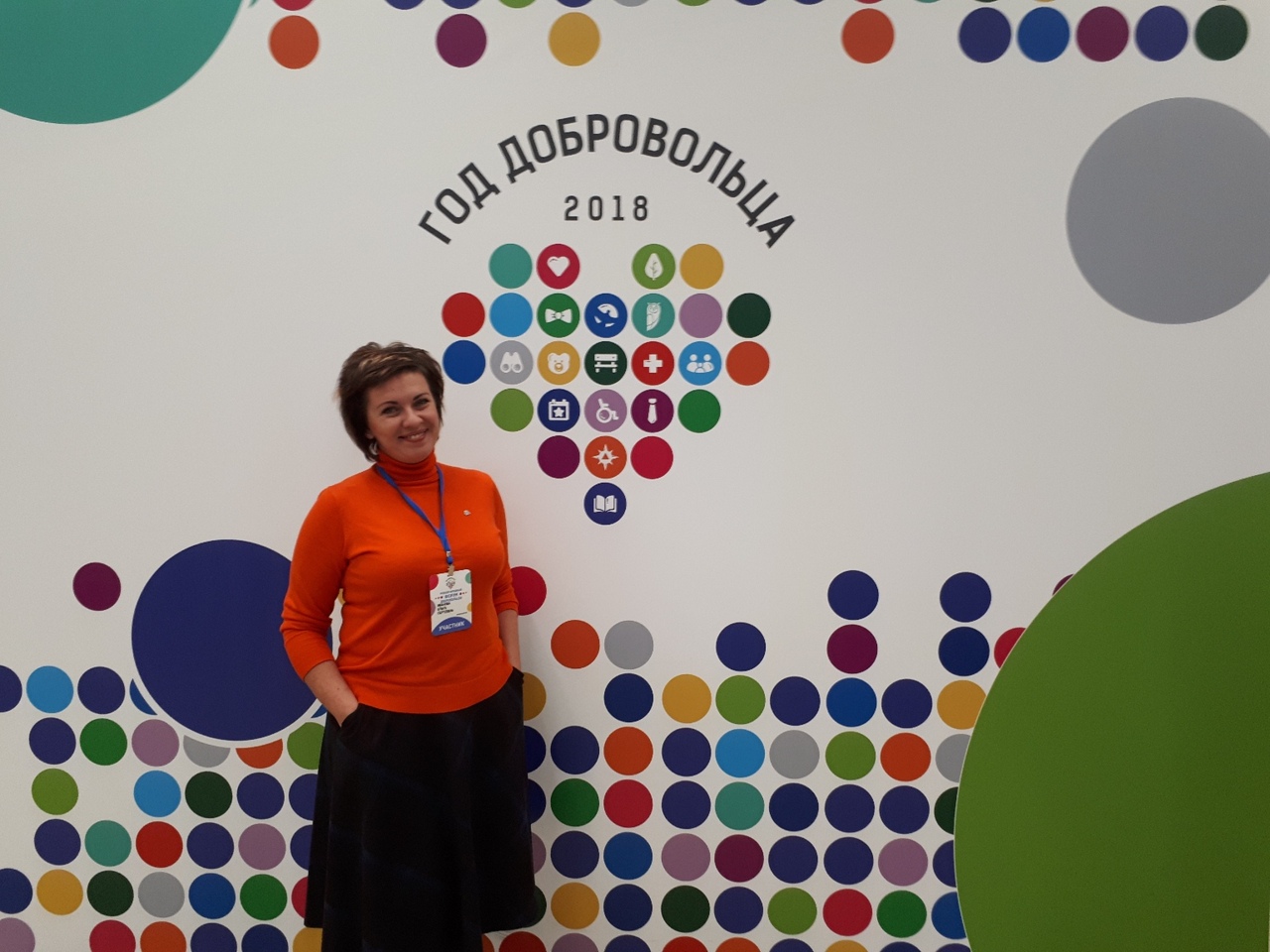 Должность: Председатель Правления ВРОО МПО "Поколение"
Фамилия имя отчество: Иванова Ольга Сергеевна 
Дата рождения: 12.08.1984 
Контактный телефон: +7 927 253 87 28 
Е-mail: olechka262011@mail.ru
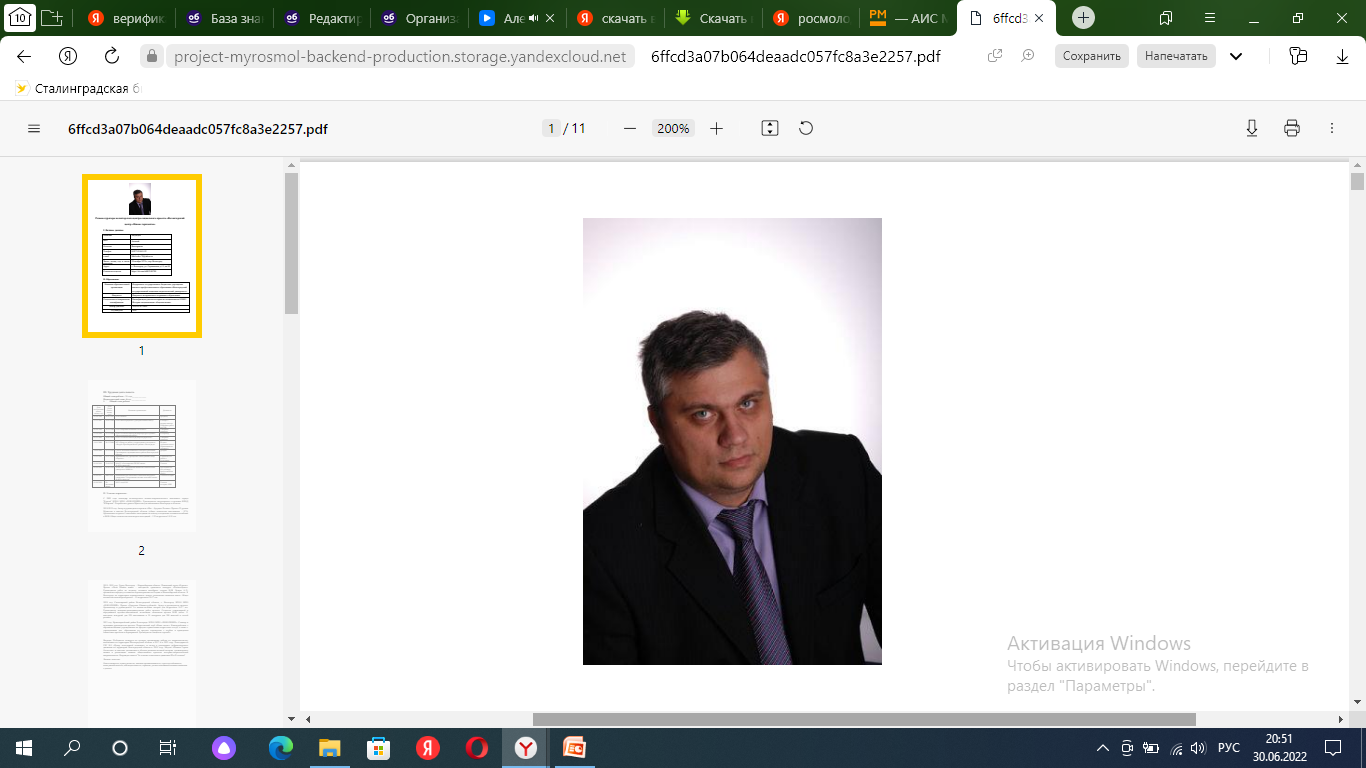 Должность: Командир поискового отряда Курган ВРОО МПО "Поколение"
Фамилия имя отчество: Медведев Алексей Викторович
Дата рождения: 24.11.1978 
Контактный телефон: 8-927-510-01-22 
e-mail: Medvedev.78@inbox.ru
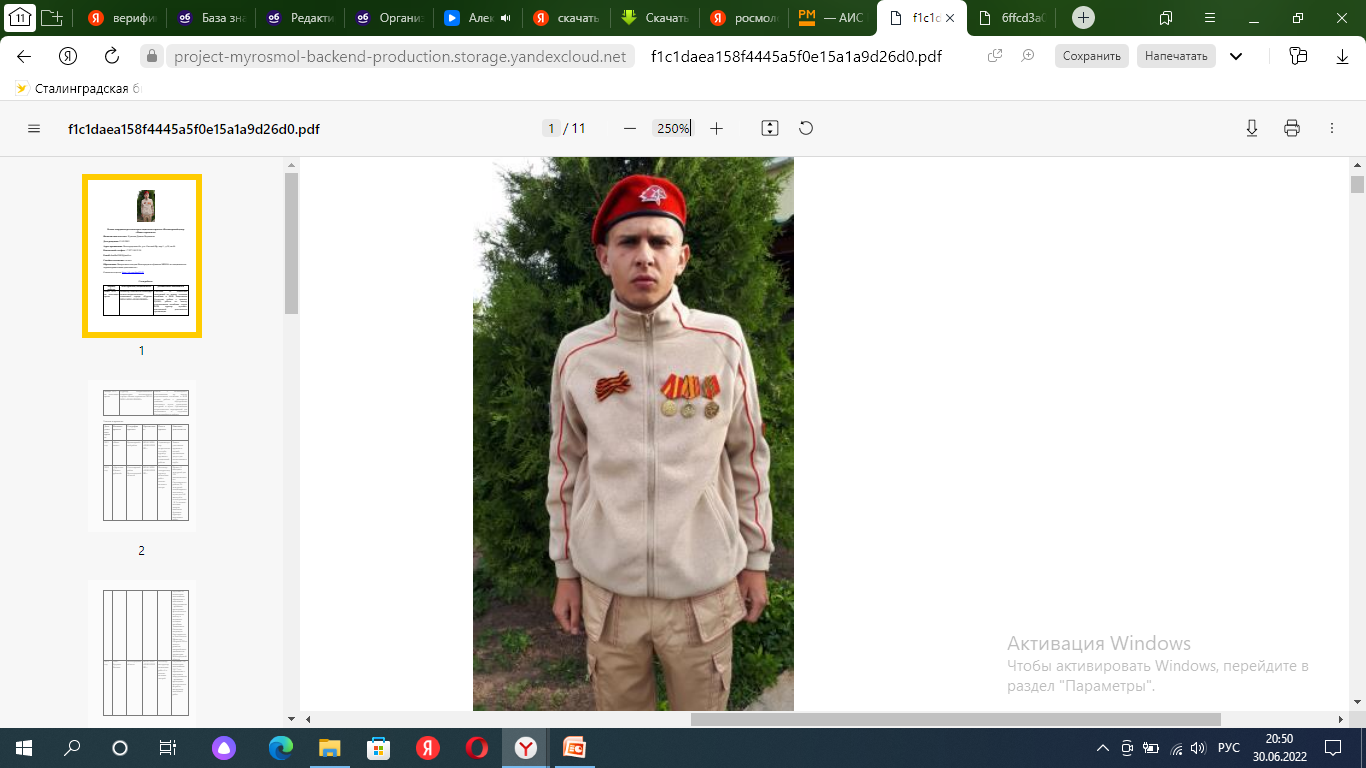 Должность: Заместитель Командира поискового отряда Курган ВРОО МПО "Поколение"
Фамилия имя отчество: Кузьмин Даниил Вадимович
Дата рождения: 21.03.2003 
Контактный телефон: +7 937 104 53 54
 Е-mail: danilka21009@mail.ru
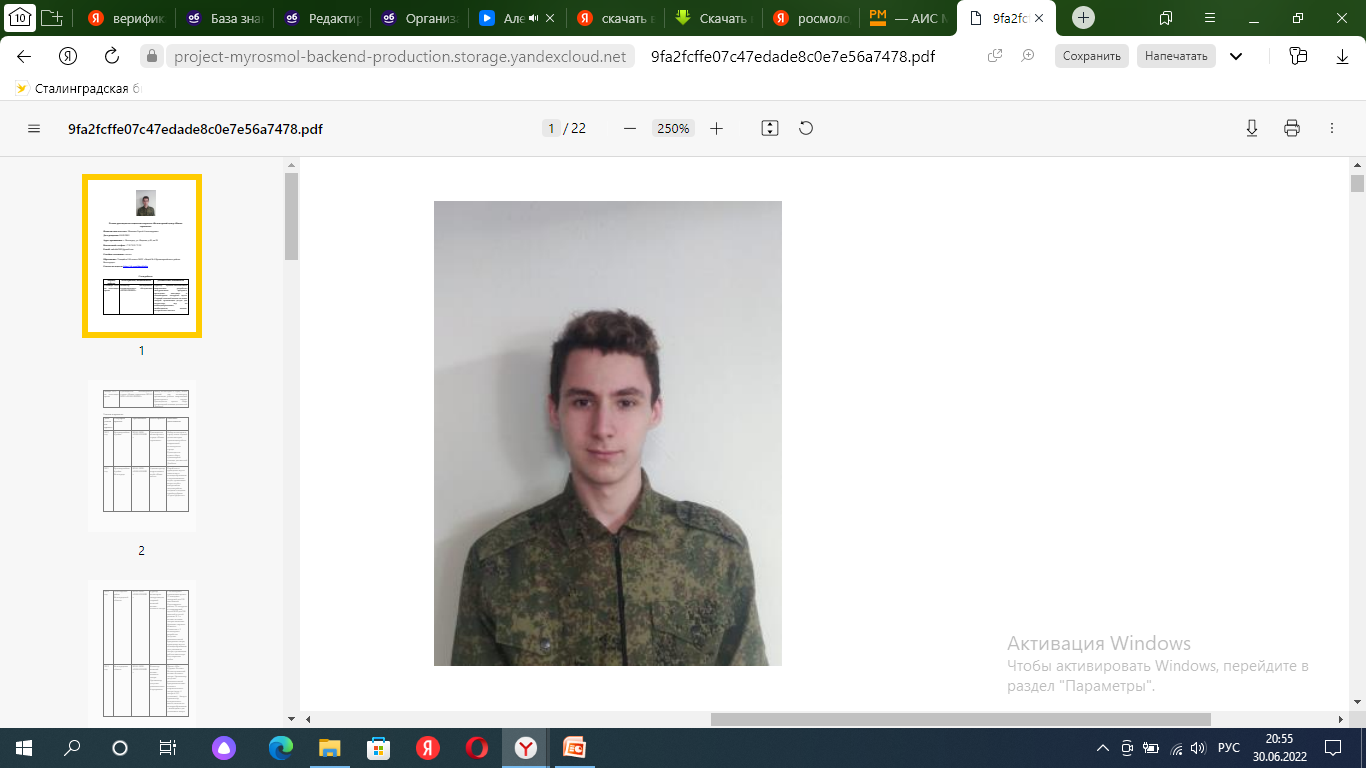 Должность: Руководитель Волонтерского центра «Новые горизонты» ВРОО МПО "Поколение"
Фамилия имя отчество:Махалин Сергей Александрович 
Дата рождения: 08.09.2005 
Контактный телефон: +7 917 831 73 39
 Е-mail: mahalin2005@gmail.com